Podnikatelské prostředí v kontextu mezinárodních podnikatelských aktivit
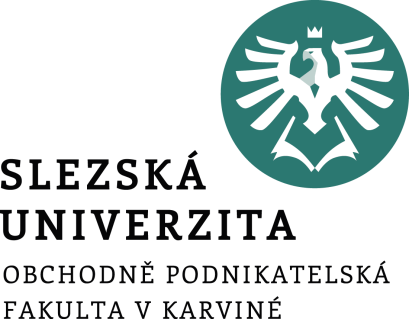 doc. Ing. Jarmila Šebestová, Ph.D.
Obsah přednášky
Externí prostředí
Interní prostředí
Vliv mezinárodního prostředí
Faktory, v případě mezinárodního působení podnikatelského subjektu, vycházející z externího prostředí lze rozlišit na :
 úroveň světového hospodářského prostředí (nebo také světové ekonomiky), 
úroveň prostředí národního státu (tuzemského nebo zahraničního) 
a úroveň trhu (odvětví).
a) úroveň světového hospodářského prostředí
proces liberalizace
globalizace světové ekonomiky
Při analýzách světové ekonomiky se hodnotí především základní vývojové trendy ve fyzickém objemu směny zboží a služeb, pohyb a vývoj světových cen rozhodujících komodit, především ropy , proces internacionalizace a další.
Nejvýznamnější dohody a smlouvy pro mezinárodní obchodní styk jsou tyto: 
Všeobecná dohoda o clech a obchodu (GATT), transformována WTO, 
 Úmluva OSN o smlouvách o mezinárodní koupi(Vídeňská úmluva), 
Evropská úmluva o mezinárodní obchodní arbitráži,  
Asociační dohody s Evropským společenstvím a zeměmi ES, 
Úmluva o pravomoci a výkonu rozsudků v občanských a obchodních věcech (ESVO), tzv. Luganská úmluva, 
Úmluva o uznání a výkonu cizích rozhodčích nálezů (New Yorská úmluva), 
Úmluva o mezinárodní železniční dopravě (COTIF), 
Úmluva OSN o námořní přepravě zboží, 
Úmluva o sjednocení některých pravidel o mezinárodní letecké dopravě.
b) úroveň prostředí národního státu
zásada protekcionismu, 
b) zásada volného obchodu
Dvoustranné smluvní nástroje se uplatňují v následujících formách: obchodní smlouva, obchodní dohoda, platební dohoda, bilaterální smlouvy o zamezení dvojího zdanění, bilaterální dohody o vzájemné podpoře a ochraně investic, smlouvy o volném (bezvízovém styku), smlouvy o celní unii. 

Autonomní nástroje obchodní politiky : cla, kvantitativní restrikce, devizové restrikce a daňová politika, jiné druhy mimotarifních zábran (technické překážky obchodu), podpory vývozu.
Další možné překážky
Pokud chce dnes společnost uspět na mezinárodním trhu, musí dokázat odpovědět na následující otázky: 
Jak uspěje moje myšlenka, produkt nebo služba na mezinárodním nebo globálním trhu? 
 Jaké úpravy bude firma muset provést? 
Co mi hrozí od mezinárodní konkurence? 
Jak mohu využít příležitostí a jak změnit hrozby v tržní potenciál? 
Jaké strategie zvolit pro dosažení cílů na mezinárodním nebo globálním trhu?
Před vlastním vstupem do mezinárodního podnikání (uzavřením kontraktu), se provádějí přednostně následující průzkumy:
Teritoriální průzkum 
Zbožový (komoditní) průzkum 
Průzkum obchodních metod 
Cenový průzkum 
Komunikační průzkum 
Průzkum konkurence